Sistemas  de Amortização
Sistemas de Amortização
Amortizar = eliminar uma dívida
Prestação = amortização + Juros
Pagamento do Principal
Serviço da dívida
(incidem sobre o saldo devedor do período anterior)
Sistemas de Amortização
Amortizar = eliminar uma dívida
Sistema de amortização = formas de pagar a dívida
Sistema Americano com pagamento de juros no final
Sistema Americano com pagamento periódico de juros
Sistema Price ou Francês
Sistema de Amortizações Constantes (SAC)
Sistema Misto (SAM)
Sistema de Amortizações Crescentes (SACRE)
Sistemas de Amortização
Amortizar uma dívida de R$ 800,00, em 4 anos, a uma taxa de juros compostos de 10% ao ano.
Sistema Americano com pagamento de juros no finalAmortizar uma dívida de R$ 800,00, em 4 anos, a uma taxa de juros compostos de 10% ao ano.
Sistema Americano com pagamento de juros no finalAmortizar uma dívida de R$ 800,00, em 4 anos, a uma taxa de juros compostos de 10% ao ano.
Sistema Americano com pagamento de juros no finalAmortizar uma dívida de R$ 800,00, em 4 anos, a uma taxa de juros compostos de 10% ao ano.
Sistema Americano com pagamento de juros no finalAmortizar uma dívida de R$ 800,00, em 4 anos, a uma taxa de juros compostos de 10% ao ano.
Sistema Americano com pagamento de juros no finalAmortizar uma dívida de R$ 800,00, em 4 anos, a uma taxa de juros compostos de 10% ao ano.
Sistema Americano com pagamento de juros no finalAmortizar uma dívida de R$ 800,00, em 4 anos, a uma taxa de juros compostos de 10% ao ano.
Sistema Americano com pagamento de juros no finalAmortizar uma dívida de R$ 800,00, em 4 anos, a uma taxa de juros compostos de 10% ao ano.
Sistema Americano com pagamento de juros no finalAmortizar uma dívida de R$ 800,00, em 4 anos, a uma taxa de juros compostos de 10% ao ano.
Sistema Americano com pagamento de juros no finalAmortizar uma dívida de R$ 800,00, em 4 anos, a uma taxa de juros compostos de 10% ao ano.
Sistema Americano com pagamento periódico de jurosAmortizar uma dívida de R$ 800,00, em 4 anos, a uma taxa de juros compostos de 10% ao ano.
Sistema Americano com pagamento periódico de jurosAmortizar uma dívida de R$ 800,00, em 4 anos, a uma taxa de juros compostos de 10% ao ano.
Sistema Americano com pagamento periódico de jurosAmortizar uma dívida de R$ 800,00, em 4 anos, a uma taxa de juros compostos de 10% ao ano.
Sistema Price ou FrancêsAmortizar uma dívida de R$ 800,00, em 4 anos, a uma taxa de juros compostos de 10% ao ano.
O valor de cada prestação é calculado pela fórmula abaixo:
P . i . (1 + i)n
PMT =
(1 + i)n – 1
800 . 0,10 . (1 + 0,10)4
PMT =
(1 + 0,10)4 – 1
PMT = 252,38
Sistema Price ou FrancêsAmortizar uma dívida de R$ 800,00, em 4 anos, a uma taxa de juros compostos de 10% ao ano.
Sistema Price ou FrancêsAmortizar uma dívida de R$ 800,00, em 4 anos, a uma taxa de juros compostos de 10% ao ano.
Sistema Price ou FrancêsAmortizar uma dívida de R$ 800,00, em 4 anos, a uma taxa de juros compostos de 10% ao ano.
Sistema Price ou FrancêsAmortizar uma dívida de R$ 800,00, em 4 anos, a uma taxa de juros compostos de 10% ao ano.
Sistema Price ou FrancêsAmortizar uma dívida de R$ 800,00, em 4 anos, a uma taxa de juros compostos de 10% ao ano.
Sistema Price ou FrancêsAmortizar uma dívida de R$ 800,00, em 4 anos, a uma taxa de juros compostos de 10% ao ano.
Sistema de Amortizações Constantes (SAC)Amortizar uma dívida de R$ 800,00, em 4 anos, a uma taxa de juros compostos de 10% ao ano.
O valor de cada prestação é calculado pela fórmula abaixo:
P
+ ji
PMTi =
n
800
PMT1 =
+ 800  0,10
4
PMT1 =  280,00
Sistema de Amortizações Constantes (SAC)Amortizar uma dívida de R$ 800,00, em 4 anos, a uma taxa de juros compostos de 10% ao ano.
Sistema de Amortizações Constantes (SAC)Amortizar uma dívida de R$ 800,00, em 4 anos, a uma taxa de juros compostos de 10% ao ano.
Sistema de Amortizações Constantes (SAC)Amortizar uma dívida de R$ 800,00, em 4 anos, a uma taxa de juros compostos de 10% ao ano.
Sistema Misto (SAM)Amortizar uma dívida de R$ 800,00, em 4 anos, a uma taxa de juros compostos de 10% ao ano.
O valor de cada prestação é calculado pela fórmula abaixo:
PGTOi = p×PMTprice + (1-p)×PGTOiSAC
Por exemplo, se p = 50%:
PGTO1 = 0,5×252,38 + 0,5 ×280,00
PGTO1 = 266,19
Sistema Misto (SAM)Amortizar uma dívida de R$ 800,00, em 4 anos, a uma taxa de juros compostos de 10% ao ano.
* Considerando 50% Price e 50% SAC
Sistema Misto (SAM)Amortizar uma dívida de R$ 800,00, em 4 anos, a uma taxa de juros compostos de 10% ao ano.
* Considerando 50% Price e 50% SAC
Sistema Misto (SAM)Amortizar uma dívida de R$ 800,00, em 4 anos, a uma taxa de juros compostos de 10% ao ano.
* Considerando 50% Price e 50% SAC
Sistema Misto (SAM)Amortizar uma dívida de R$ 800,00, em 4 anos, a uma taxa de juros compostos de 10% ao ano.
* Considerando 50% Price e 50% SAC
Sistema Misto (SAM)Amortizar uma dívida de R$ 800,00, em 4 anos, a uma taxa de juros compostos de 10% ao ano.
* Considerando 50% Price e 50% SAC
Exercício: Atribua pesos diferentes para Price e SAC e refaça a Tabela acima considerando os novos dados obtidos.
Sistema de Amortizações Crescentes (SACRE)
É uma adaptação do Sistema Price e do SAC
Ocorre correção monetária das parcelas
Primeira prestação é calculada pelo SAC e repete-se nos 11 meses seguintes.
A cada 12 meses a prestação é recalculada
Exercícios
Construa um quadro de amortização de uma dívida de $ 50.000 resgatada pelo Sistema Price em cinco prestações a juros de 10% ao período.

Construa um quadro de amortização com os dados do item a, no sistema SAC.
Exercícios
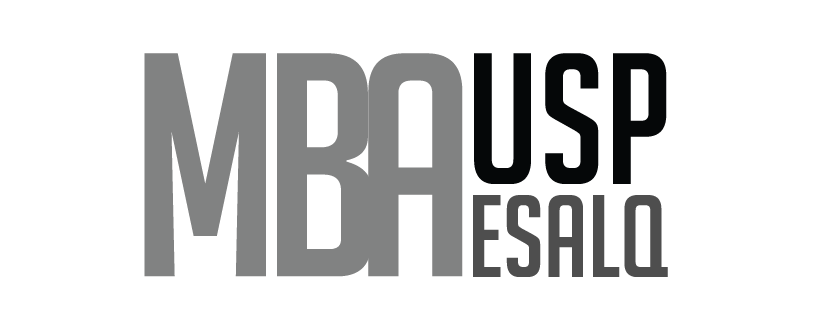 Exercícios
1. Um banco concede um financiamento de R$ 660.000,00 para ser liquidado em 8 pagamentos mensais pelo sistema SAC. A operação é realizada com uma carência de 3 meses, sendo somente os juros pagos neste período. Para uma taxa efetiva de juros de 2,5% ao mês, elaborar a planilha de desembolsos deste financiamento.
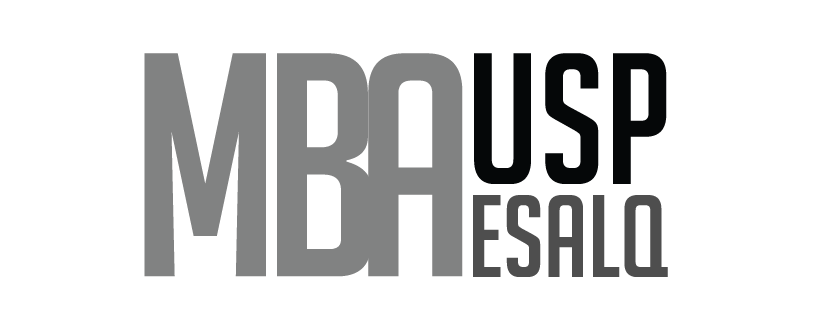 Exercícios
2. Um equipamento no valor de R$ 1.200.000,00 está sendo financiado por um banco pelo prazo de 8 anos. A taxa de juros contratada é de 15% ao ano, e as amortizações anuais são efetuadas pelo sistema de prestação constante (Francês). O banco concede ainda uma carência de 2 anos para início dos pagamentos, sendo os juros cobrados neste intervalo de tempo. Elaborar a planilha financeira deste financiamento.
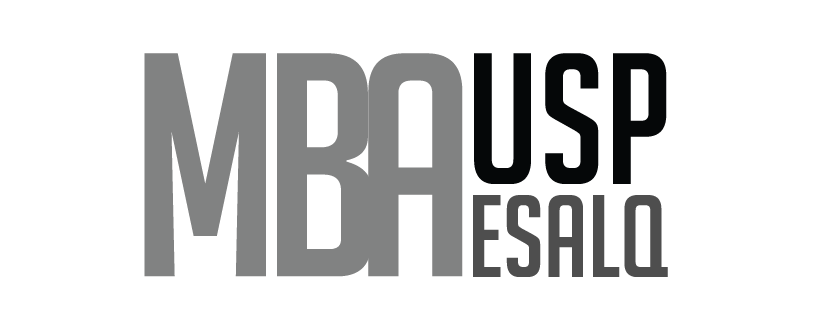 Exercícios
3. Um empréstimo no valor de R$ 5.000.000,00 foi concedido a uma empresa para ser devolvido no prazo de 24 meses. A taxa de juros cobrada trimestralmente é de 3,6% e as amortizações são efetuadas pelo sistema americano com pagamento periódico de juros. Elaborar a planilha financeira deste empréstimo.
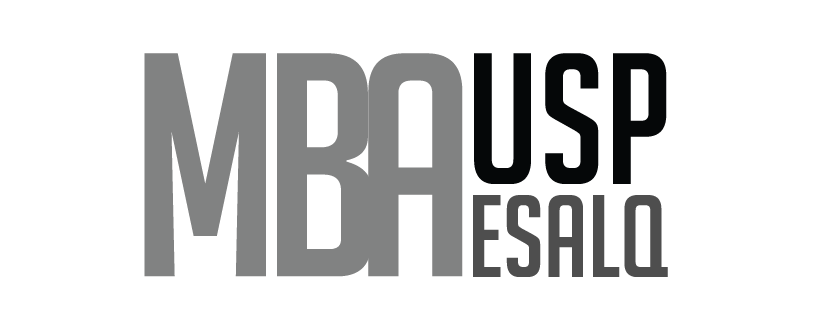 Exercícios
4. Uma instituição empresta R$ 850.000,00 a uma empresa para serem devolvidos em prestações quadrimestrais, pelo sistema americano com pagamento periódico de juros, em 4 anos. A taxa de juros cobrada a cada quadrimestre é de 8,5%. Pede-se
Elaborar a planilha financeira do empréstimo pelo SAA
Sendo de 4% a. q. a taxa de aplicação, determinar os depósitos quadrimestrais para constituição de um fundo de amortização
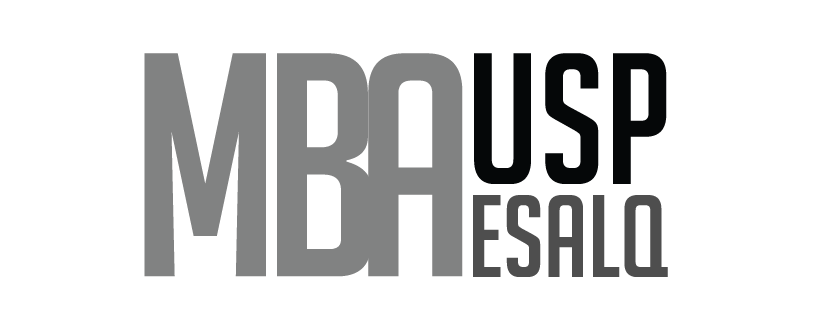 Exercícios
5. Um banco concede um empréstimo de R$ 480.000,00 para ser amortizado de acordo com as seguintes condições:
	





	O empréstimo é realizado com uma carência de um semestre. Sendo de 8% a taxa de juros paga semestralmente, determinar os desembolsos periódicos exigidos por este empréstimo.
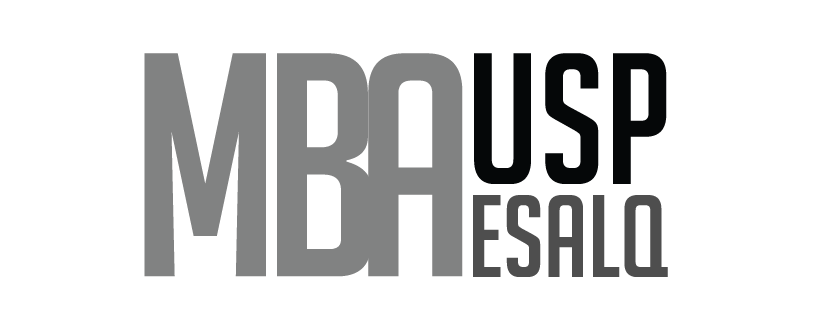 Exercícios
6. Um imóvel é colocado a venda por R$ 60.000,00 de entrada mais seis prestações trimestrais de R$ 24.000,00 cada. Sendo de 2,5% a.m. a taxa corrente de juros, determinar a base de valor a vista do imóvel.
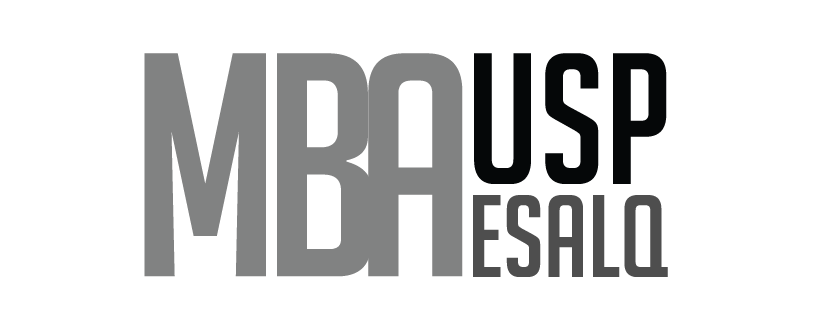 Exercícios
7. Um financiamento no valor de R$ 240.000,00 deve ser saldado em 30 prestações mensais pelo sistema SAC. A taxa de juros contratada é de 4% ao mês. Determinar o saldo devedor, os juros e a prestação referentes ao 19º mês.
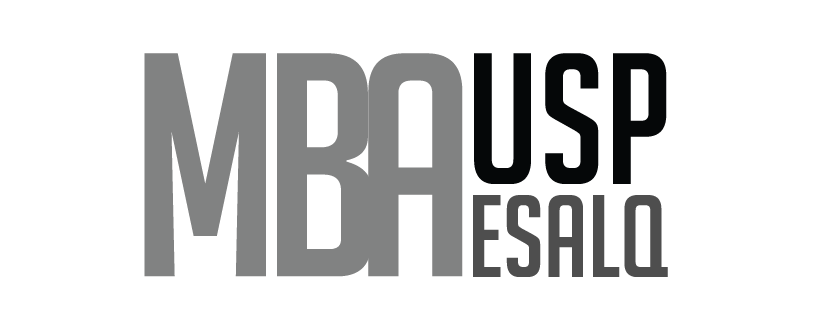